MUNDO        RURAL
EL IRRESISTIBLE PODER DE LAS PEQUEÑAS COSAS
					      Marta Corella
EL 80% DE LA SUPERFICIE DEL TERRITORIO PUEDE SER CONSIDERADA MUNDO RURAL
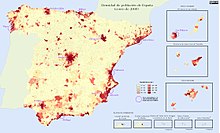 Autora: Susana Freixeiro
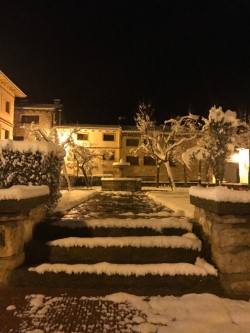 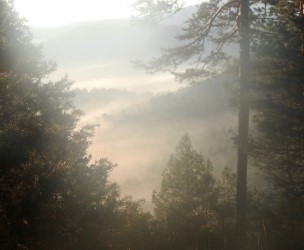 LOS PUEBLOS SON LUGARES CON UN RITMO DIFERENTE
AMENAZAS DEL MUNDO RURAL
AMENAZAS        EXÓGENAS
ACTITUD para atender la realidad rural
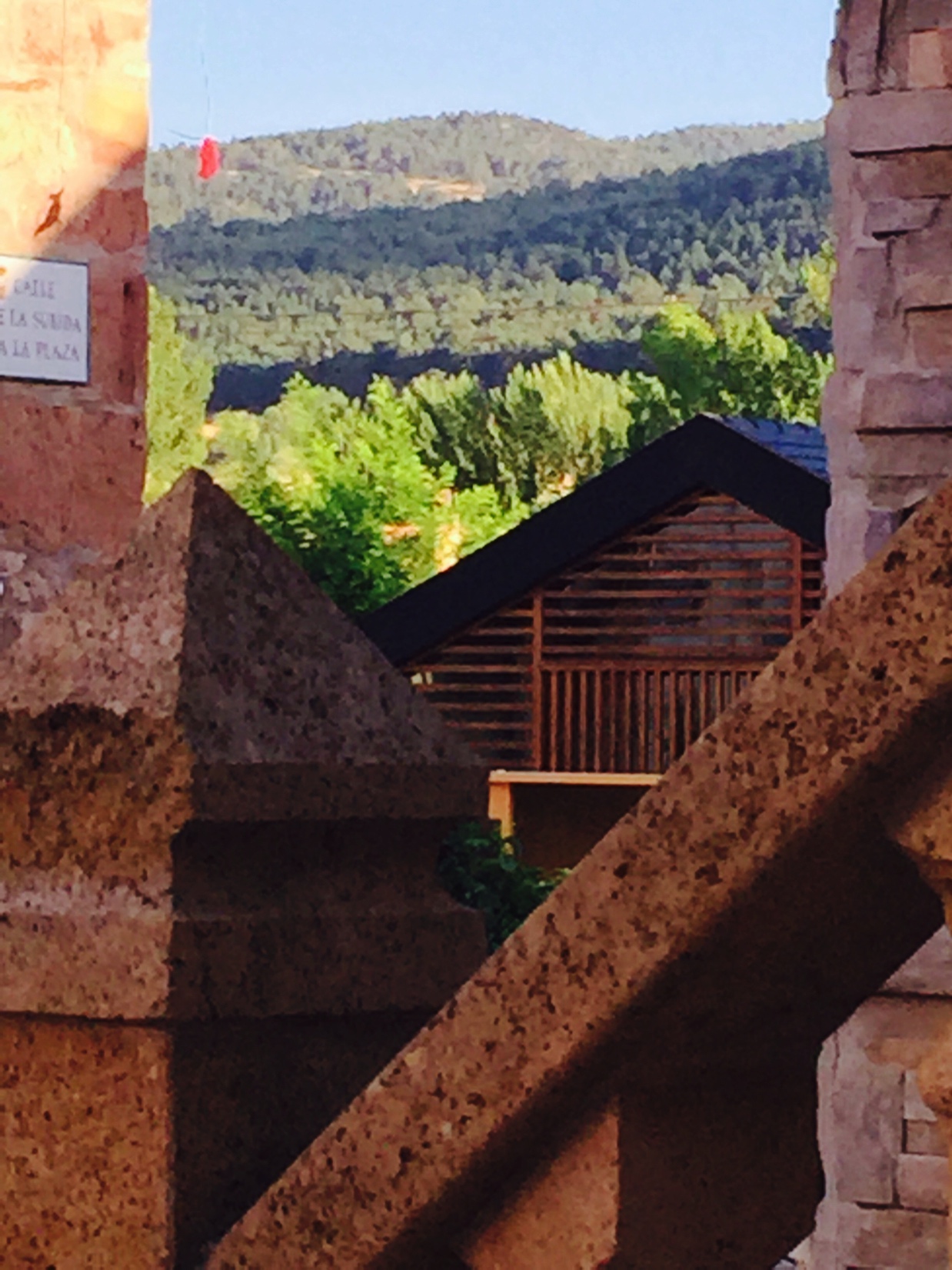 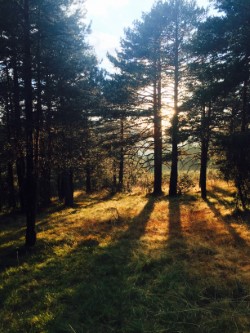 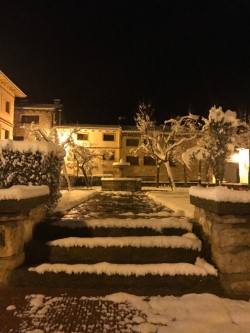 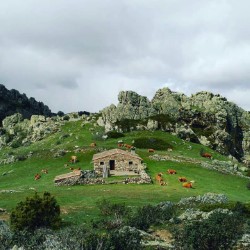 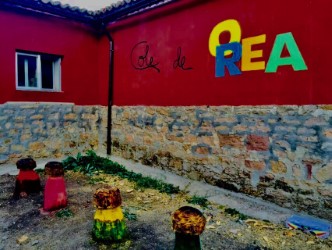 COMPRENSIÓN DE LA REALIDAD RURAL
Empoderamiento de la sociedad. 
Cambio de mentalidad: el mundo rural SI es rentable para nuestra sociedad. Es rentable social, ambiental y económicamente
Adaptación de la legislación y la fiscalidad a nuestra realidad.
Formación específica de los profesionales que desarrollan su actividad en nuestros municipios. 
Ubicación de administraciones con competencias rurales en el entorno rural. 
Descentralización de los servicios. 
Adaptación de la educación al entorno potenciando el autoempleo.
Los grupos de acción local QUE GESTIONAN FONDOS LEADER DEBERÍAN
Ser la herramienta más potente con que contamos los territorios rurales. 
Tener un protocolo de trabajo ágil, que se pusiera en marcha en torno a una persona que quiere emprender. 
Ser i_ GAL, con la i de Investigar, identificar,  idear, inventar,  intuir,  innovar,  iluminar,  impactar, impregnar,  implementar,  intensificar,  importar,  incesar,  insistir, intervenir,  inspirar,  instar,  influir,   integrar,  interconectar,  interesar, involucrar, implicar,  impulsar,  imaginar, informar y además  formar…
AMENAZAS       ENDÓGENAS
ACTITUDcon la afrontamos el futuro
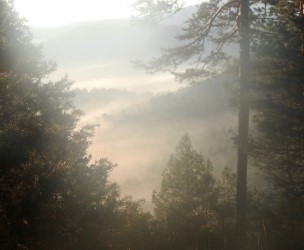 ¿POR QUÉ NUESTROS PUEBLOS SON EL LUGAR DONDE SOÑAMOS VOLVER?
NUESTRA MAYOR ALIADA PARA MODIFICAR LA ACTITUD ES LA IMAGINACIÓN
¿CÓMO SE alimenta LA IMAGINACIÓN?	- CON FORMACIÓN 	- CON INFORMACIÓN
Para ambas los Grupos de Acción Local son herramientas valiosísimas. 
Aunque no están exentos del mayor problema que tenemos en nuestros territorios:
La Actitud…
S.O.S. MUNDO RURAL
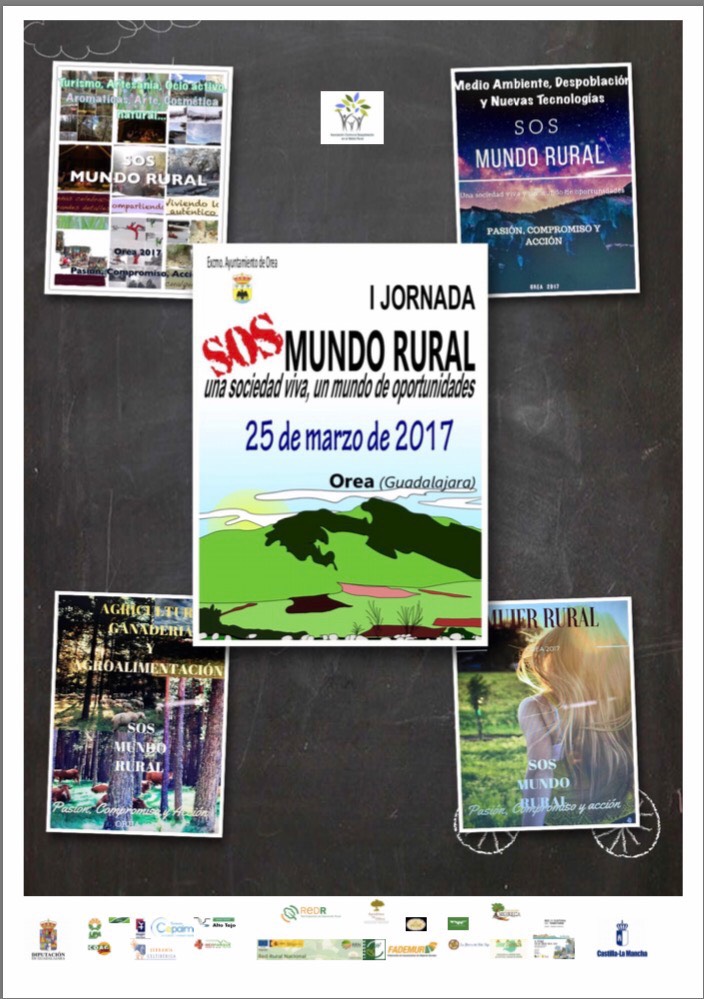 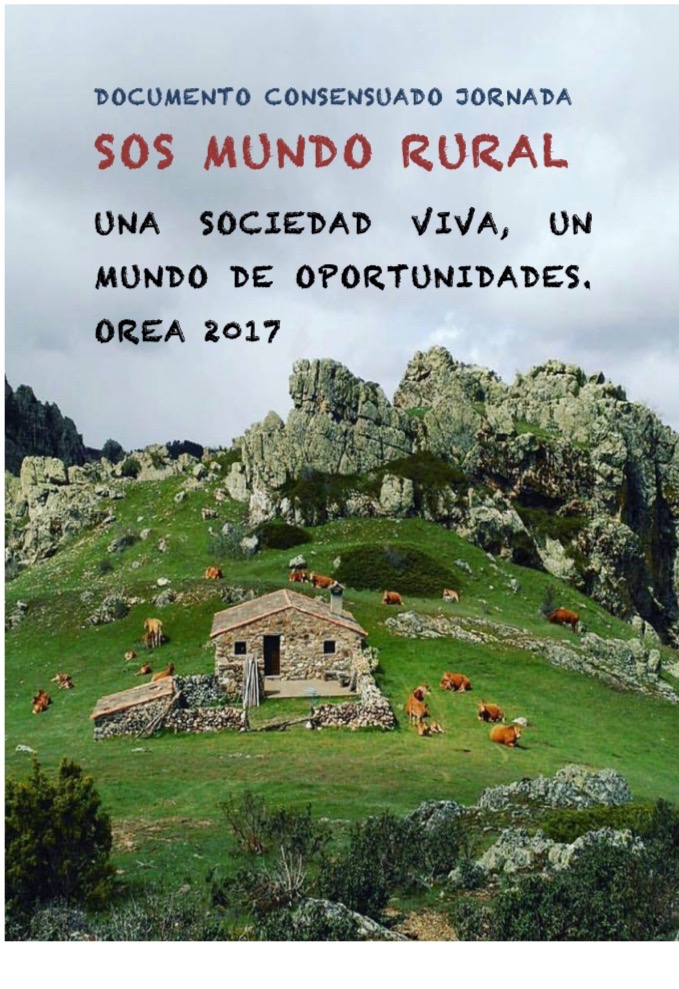 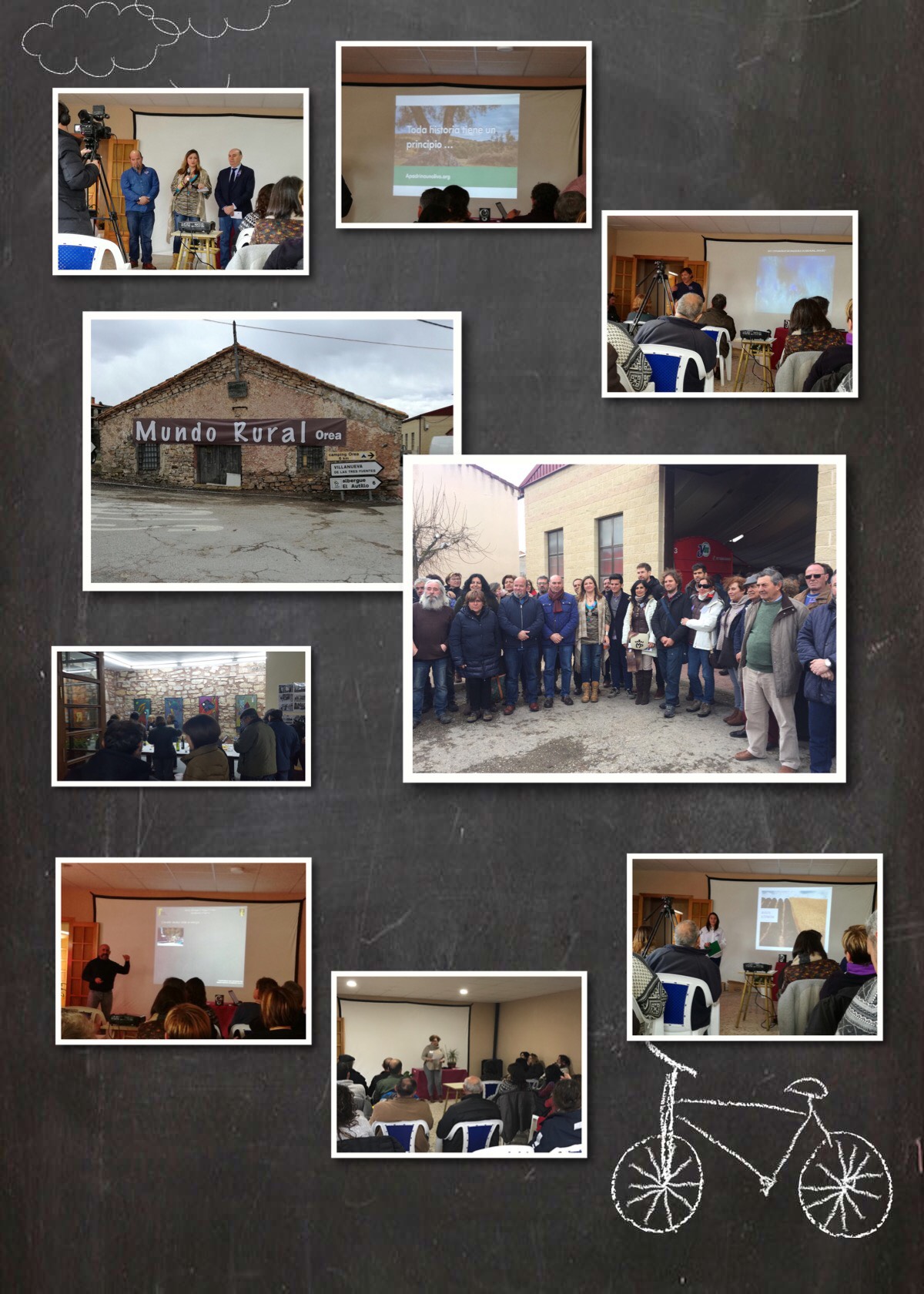 Mujeres
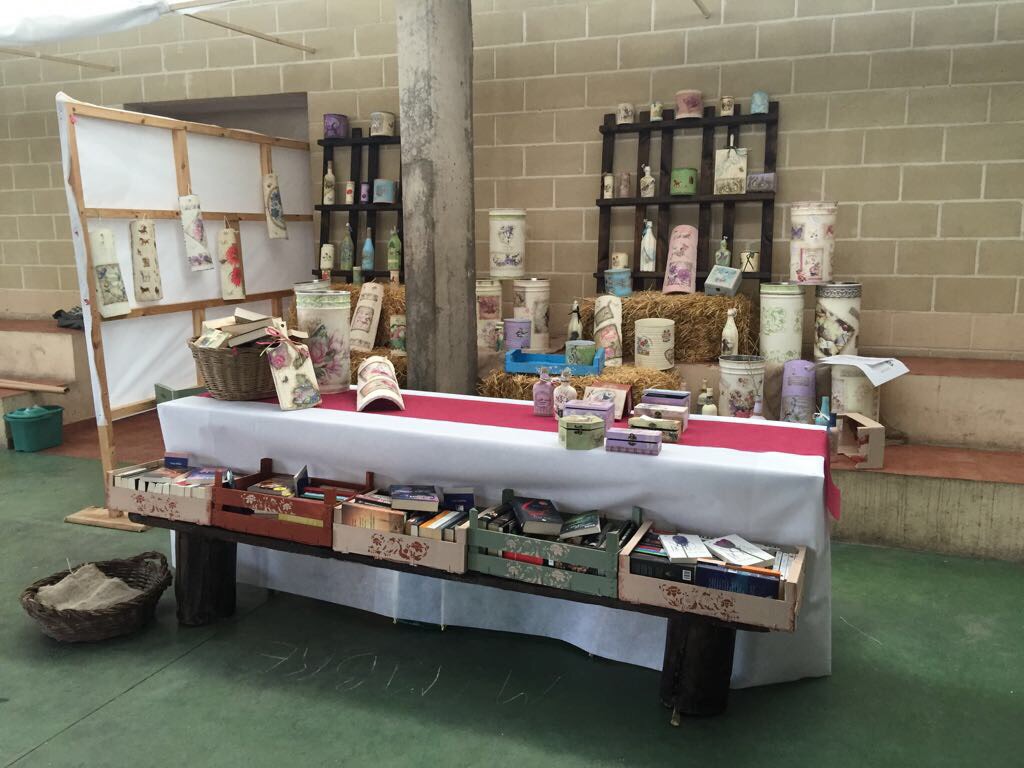 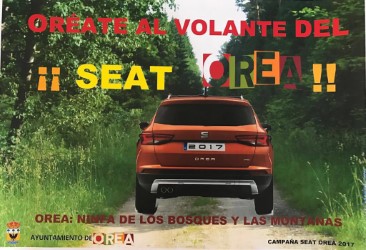 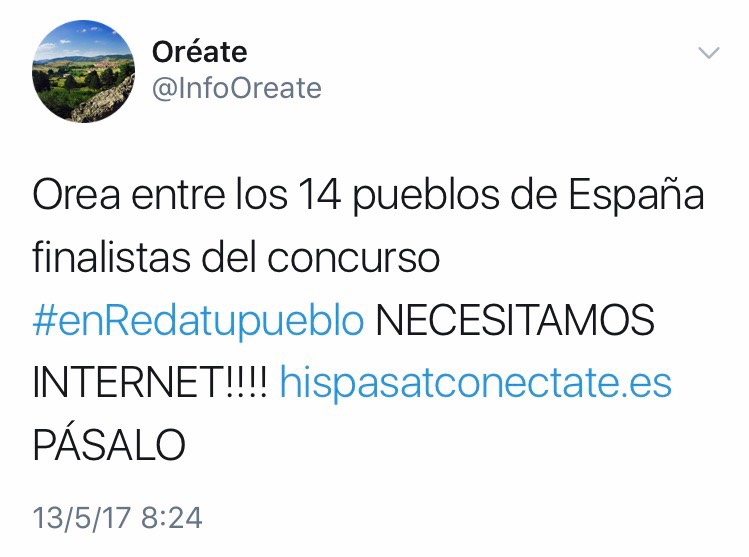 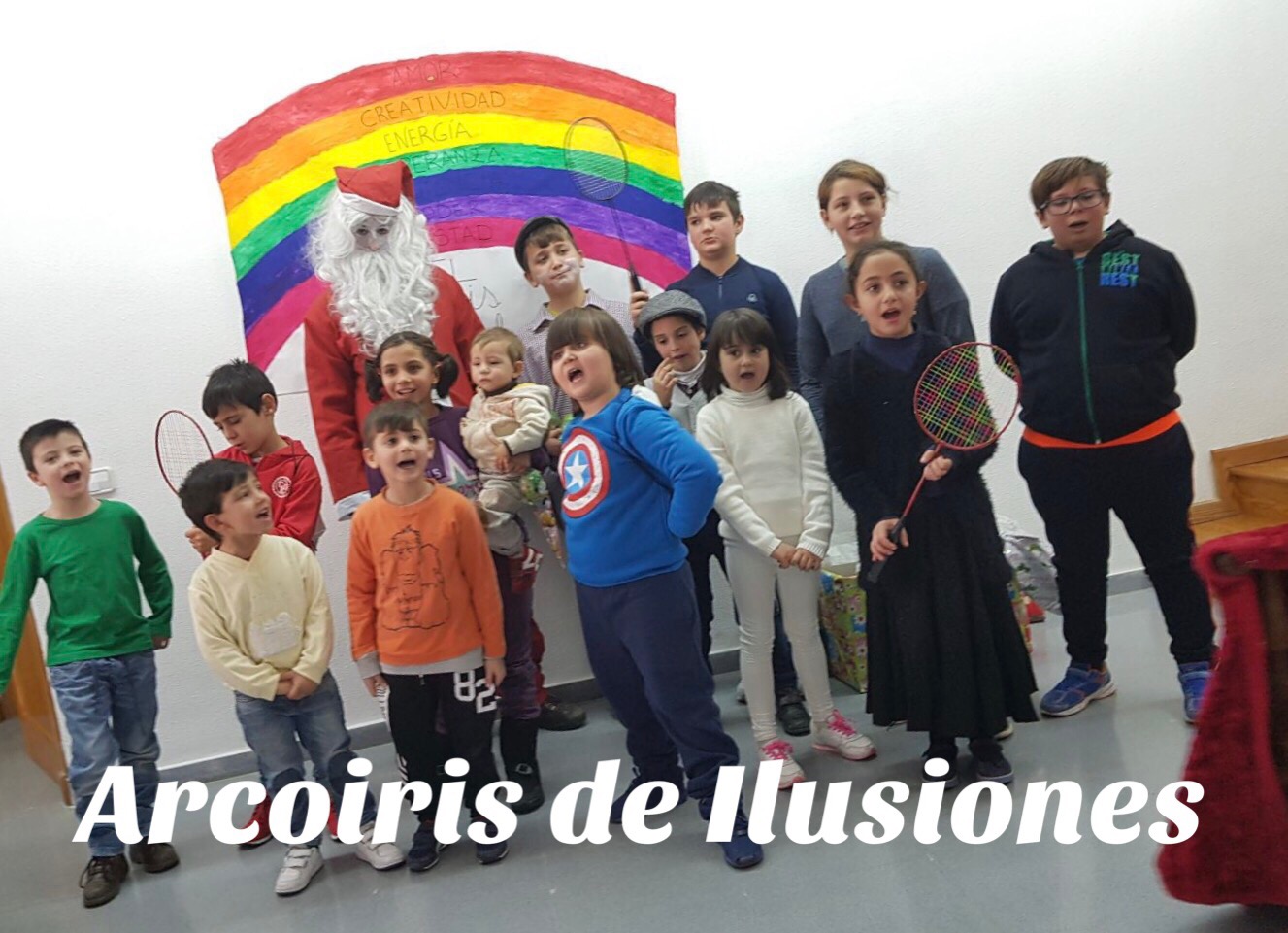 NUESTRO MAYOR TESORO
NUESTRO FUTURO
EL MEJOR REGALO QUE PODEMOS HACERLE A NUESTROS PEQUEÑOS ES DARLES UN PUEBLO DONDE CRECER…
Orea color rosa “salmón”
Queremos ser el lugar en el que nuestr@s hij@s 
decidan criar a l@s suy@s
EN OREA
CREEMOS EN EL PODER DE LAS PEQUEÑAS COSAS…
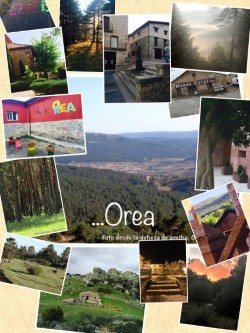